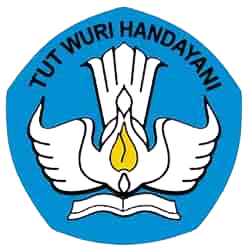 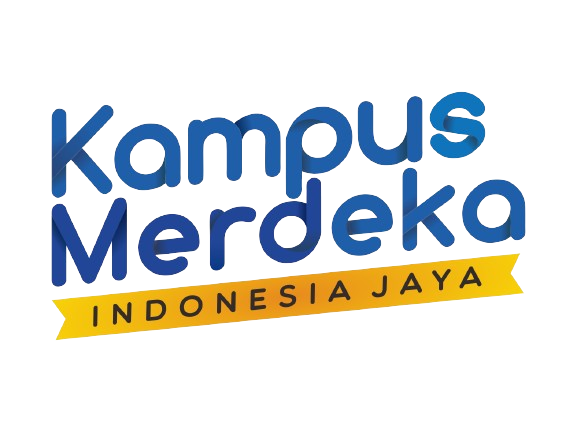 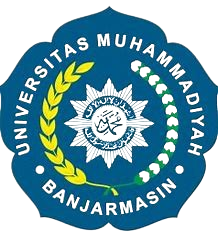 Universitas 
Muhammadiyah 
Banjarmasin
Pertemuan 12Pengembangan Fisik Motorik AUD
Noor baiti, m.pd
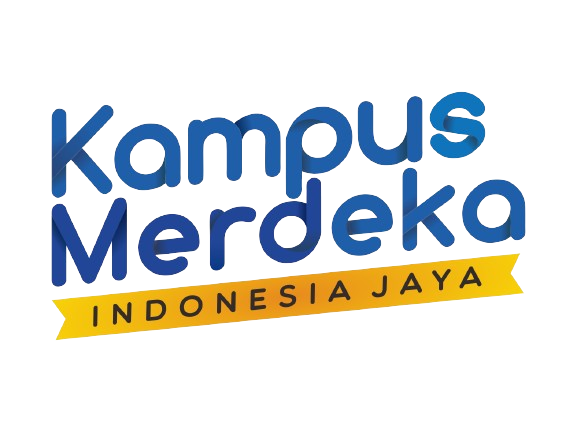 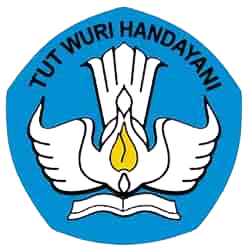 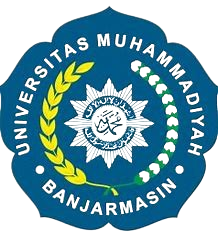 Universitas 
Muhammadiyah 
Banjarmasin
Sub-CPMK7: Mampu merancang gerak ritmis anak usia dini dan mempresentasikann ya dengan tangungjawab (C6,A3,P3)
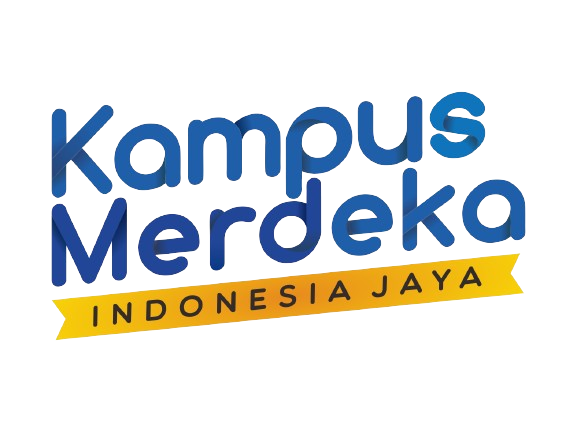 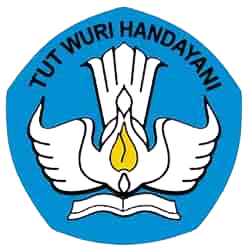 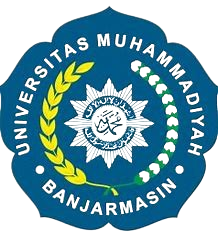 Universitas 
Muhammadiyah 
Banjarmasin
Cara memproduksi gerak berirama
Suara berirama yang digunakan untuk merangsang keinginan anak agar mau bergerak harus berkualitas baik dan sesuai dengan gerakan anak yang kita inginkan. Sebagian besar keberhasilan program gerakan berirama bergantung pada efektivitas suara dalam menarik minat dan membuat anak senang. Sumber-sumbersuara yang dapat digunakan sebagai latar bunyigerakan berirama adalah drum (tom-tom), tape recorder/CD Player, Piano/organ, gitar, band atau puisi/lagu/ vokal lainnya.
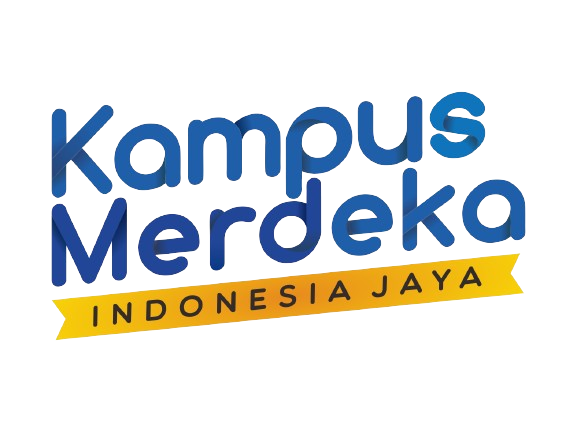 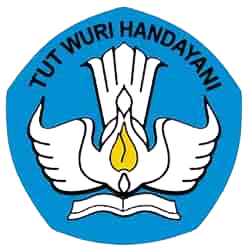 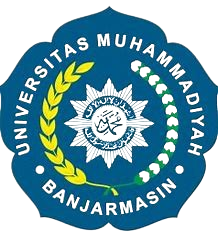 Universitas 
Muhammadiyah 
Banjarmasin
Contoh kegiatan gerak berirama
Simak tayangan berikut

https://www.youtube.com/watch?v=0OQun6sYiXs
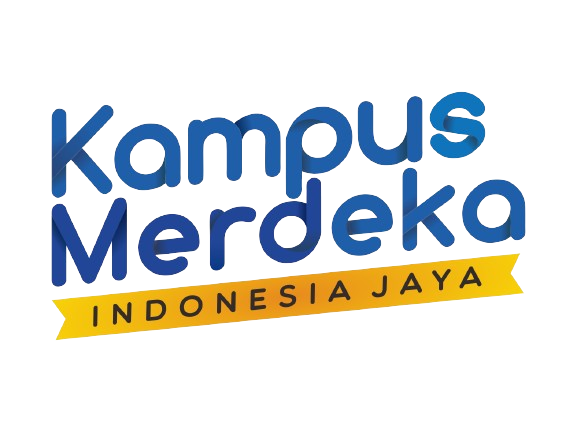 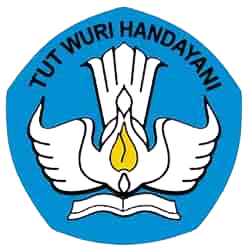 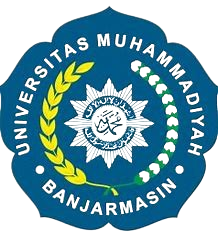 Universitas 
Muhammadiyah 
Banjarmasin
Pembentukan Kesegaran Jasmani Melalui 
Latihan Peningkatan kelenturan,
Kecepatan, dan Keseimbangan
A.Unsur-Unsur Kesegaran Jasmani 
(Mutohir dan Gusril, 2004:72) kesegaran jasmani terdiri atas dua bagian: 
Kesegaran jasmani  yang berhubungan dengan kesehatan (health related fitness) yang terdiri   atas daya tahan jantung paru (cardiorespiatory), kekuatan otot, daya tahan otot, fleksibilitas,  dan komposisi tubuh
Kesegaran Jasmani yang berhubungan dengan keterampilan (skill related) yang terdiri atas
       kecepatan, power, keseimbangan, kelincahan, koordinasi, dan kecepatan reaksi.
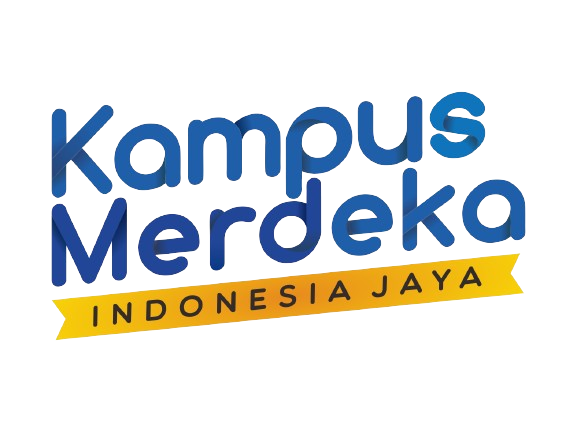 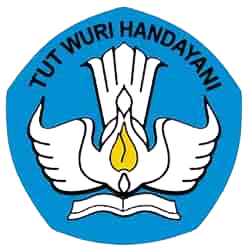 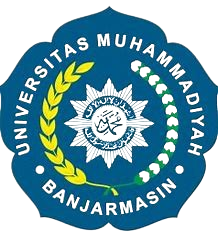 Universitas 
Muhammadiyah 
Banjarmasin
Sadoso  Sumosardjuno (1989:9) mengelompokan kesegaran jasmani dalam empat komponen berikut : 
Ketahanan jantung dan peredaran darah ( Cardiovascular endurance),
Kekuatan ( strenght ),
Ketahanan otot ( muscular endurance ),
Kelenturan ( fleksibility )
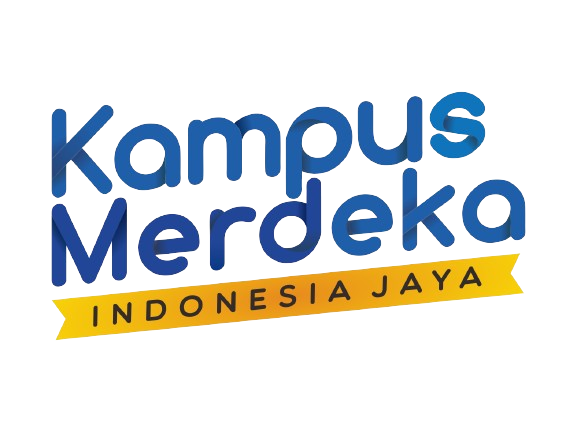 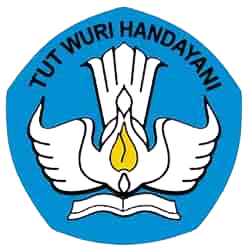 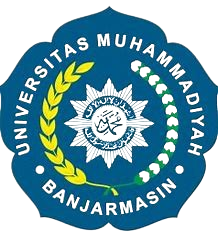 Universitas 
Muhammadiyah 
Banjarmasin
B. Latihan Pengembangan Kelenturan 
Latihan kelenturan (fleksibilitas) terhadap tubuh sangat erat kaitanya dengan gerak persendian. Oleh karena itu,latihankelenturan sebenarnya adalah suatu bentuk latihan untuk  memberikan kemungkinan pada persendian agar dapat bergerak seluar-luasnya dengan tujuan menghilangkan atau mengurangi kekakuan pada tubuh, menambah elastisitas pada jaringan otot,serta mengurangi ketegangan-ketegangan yang berlainan pada otot .
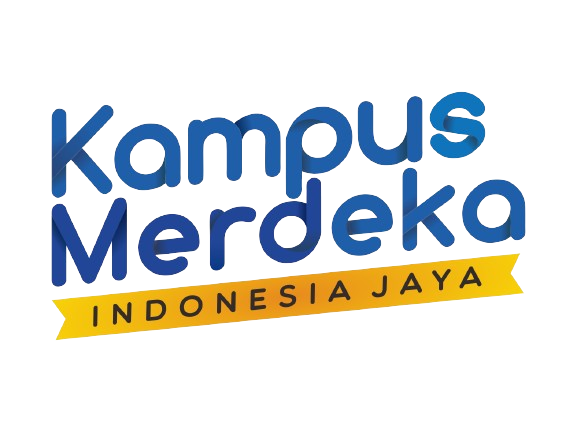 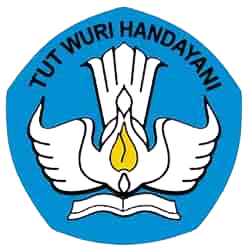 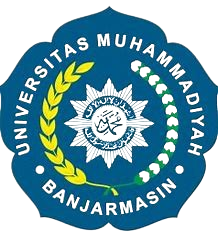 Universitas 
Muhammadiyah 
Banjarmasin
C. Latihan Pengembangan Kecepatan 
 Latihan kecepatan pada anak-anak usia dini dapat dilakukan dengan latihan reaksi gerak 
 atau latihan jalan lari sampai jarak yang ditentukan. Tentunya jarak tersebut sekitar 5-10 meter dan dikemas dalam bentuk Kegiatan bermain.
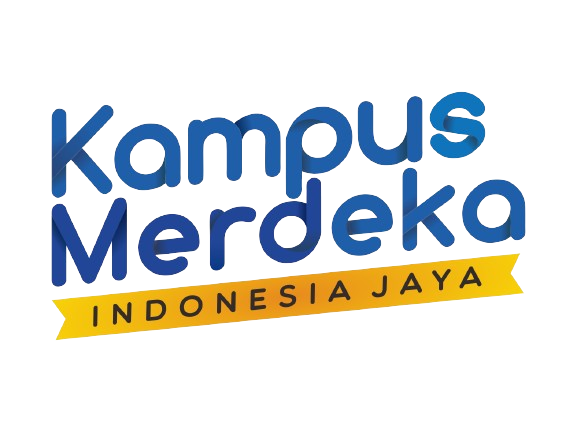 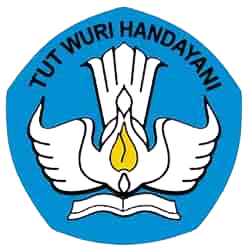 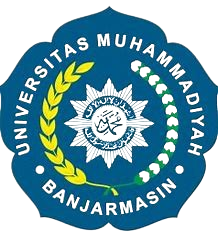 Universitas 
Muhammadiyah 
Banjarmasin
D. Latihan Pengembangan Keseimbangan 
     1. Latihan Berdiri Pada Satu Kaki
     2. Membentukan Sikap Kapal Terbang
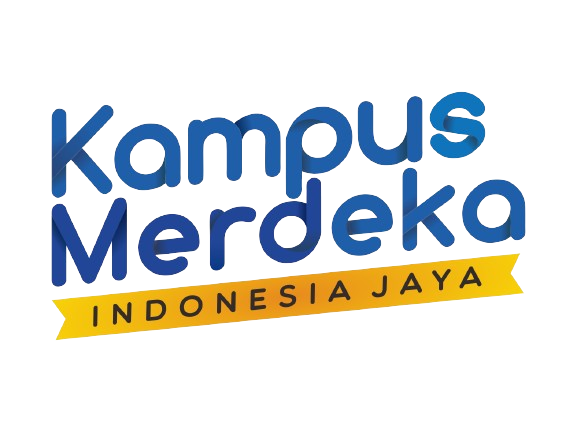 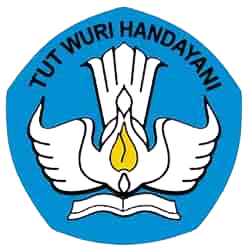 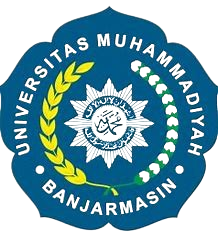 Universitas 
Muhammadiyah 
Banjarmasin
Pembentukan Kesegaran Jasmani Melalui Latihan Peningkatan Kekuatan dan Kelincahan
Latihan Pengembangan Kekuatan
Latihan pembentukan kekuatan untuk anak usia dini :
Latihan kekuatan dengan cara mendorong tembok atau dapat dilakukan dengan dengan mendorong pohon 
Latihan memanjat tali atau memanjat tiang 
Latihan menggantung dan mengangkat bahu dilakukan dengan cara berpasangan yang dalam pelaksanaan nya disesuaikan dengan tingkat dan kemampuan anak-anak serta dapat dilakukan dengan serentak dengan tingkat dan pengawasan yang saksama dari guru
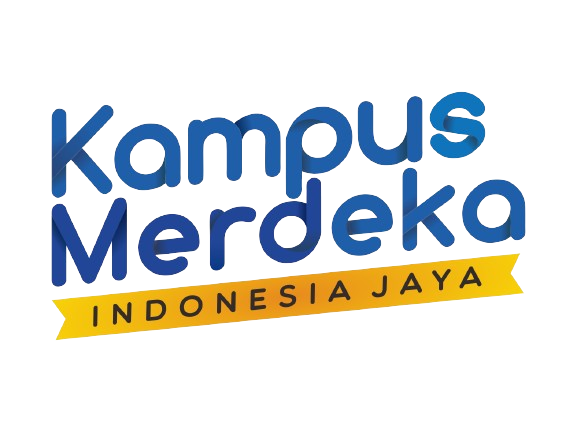 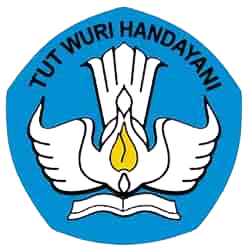 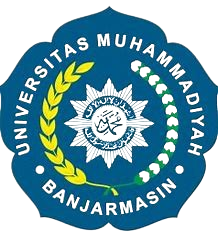 Universitas 
Muhammadiyah 
Banjarmasin
B. Latihan Pengembangan Kelincaan
Untuk latihan kelincaan bagi anak-anak usia dini, dapat dilakukan dengan cara berikut:
Jalan pelan-pelan,kemudian cepat 
Jalan cepat,
Lari bolak-balik 
Lari sambal berbelok-belok 
Lari melompati teman dalam posisi merangkak.
Lari menerobos dibawah anak yang berdiri mengangkang .
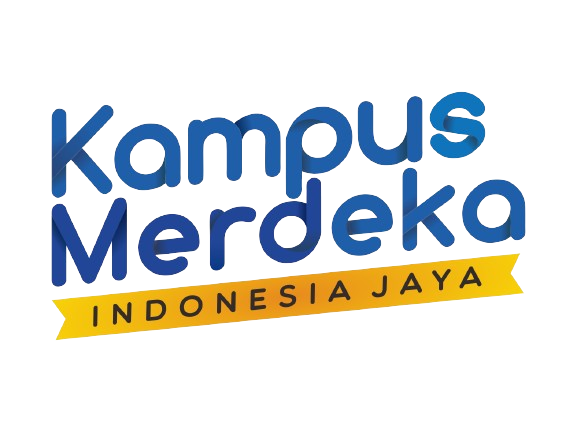 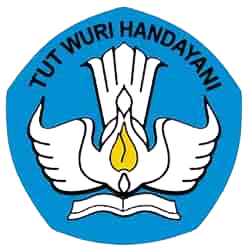 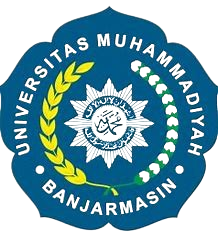 Universitas 
Muhammadiyah 
Banjarmasin
C. Latihan Pengembangan Ketepatan
 Beberapa Kegiatan yang dapat dilakukan pada anak usia dini :
Melempar bola kecil kesasaran tertentu 
Memasukan bola kedalam keranjang
Lempar tangkap dan masukan bola keberbagai ukuran sasaran seperti ember,
       simpai,balok,dan bentuk-bentuk geometri
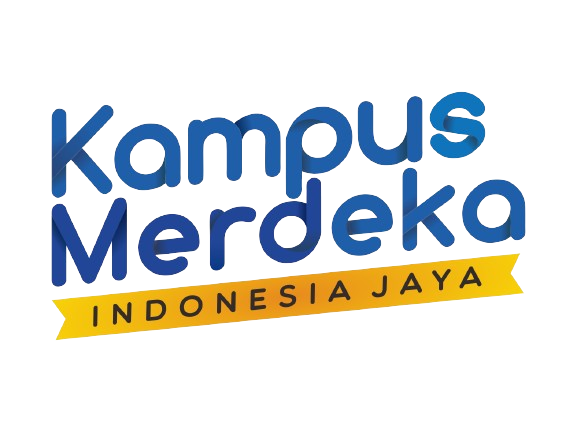 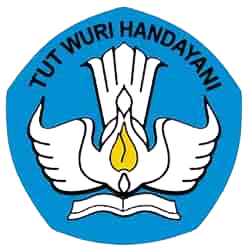 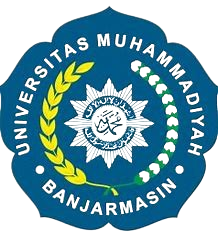 Universitas 
Muhammadiyah 
Banjarmasin
D. Latihan Pengembangan Daya Tahan 
Daya tahan (endurance) adalah kemampuan tubuh menyerupai oksigen yang diperlukan untuk melakukan suatu Kegiatan
Daya tahan otot( muscular endurance) adalah Kemampuan otot atau sekelompok otot untuk bertahan melakukan suatu Kegiatan dalam waktu yang lama
Daya tahan jantung(cardiovascular endurance)adalah kemampuan seseorang untuk mempertahankan suatu Kegiatan yang membutuhkan tahanan dalam waktu yang lama .
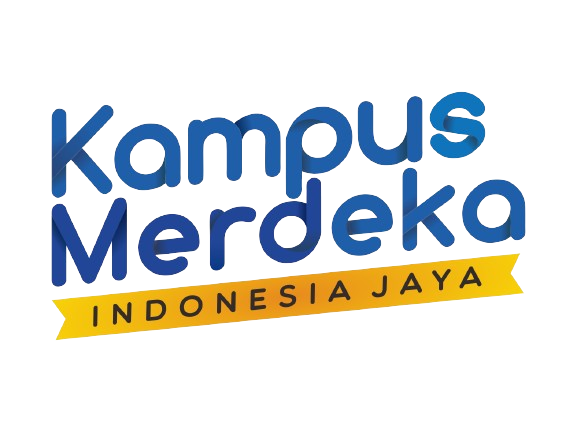 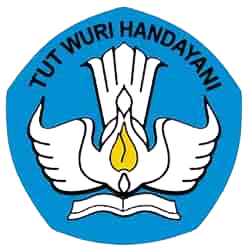 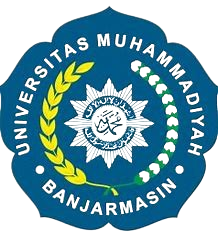 Universitas 
Muhammadiyah 
Banjarmasin
Latihan Pengembangan Daya Tahan Tubuh: Kegiatan lari perlahan, dan jalan cepat dengan jarak agak jauh 

Latihan Daya Tahan Otot: Lompat tali,lari naik tangga,torong-mendorong,  dan Tarik menarik yang dilakukan dengan berulang-ulang dengan waktu yang relative lama